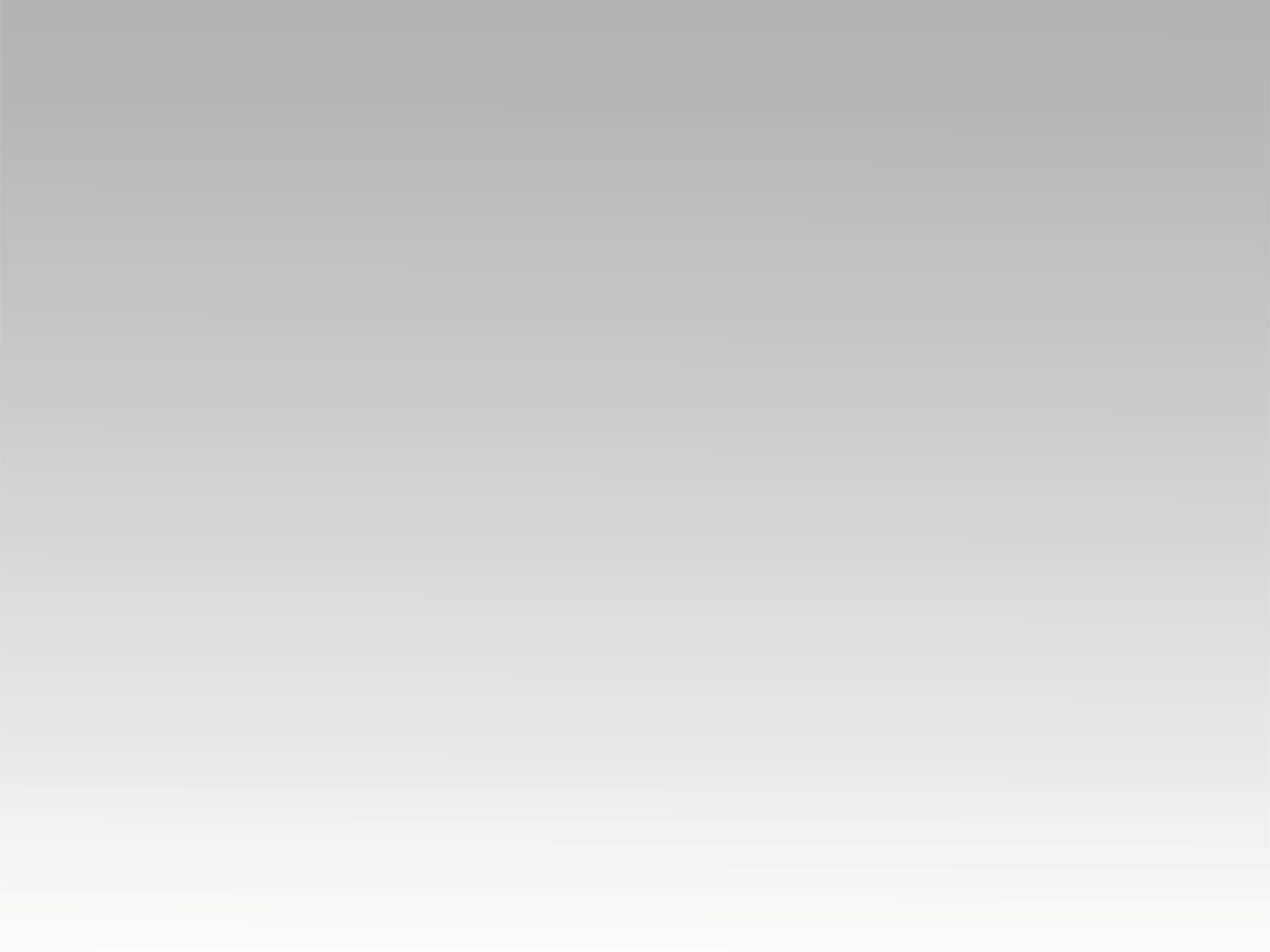 تـرنيــمة
القلب كان قاسي
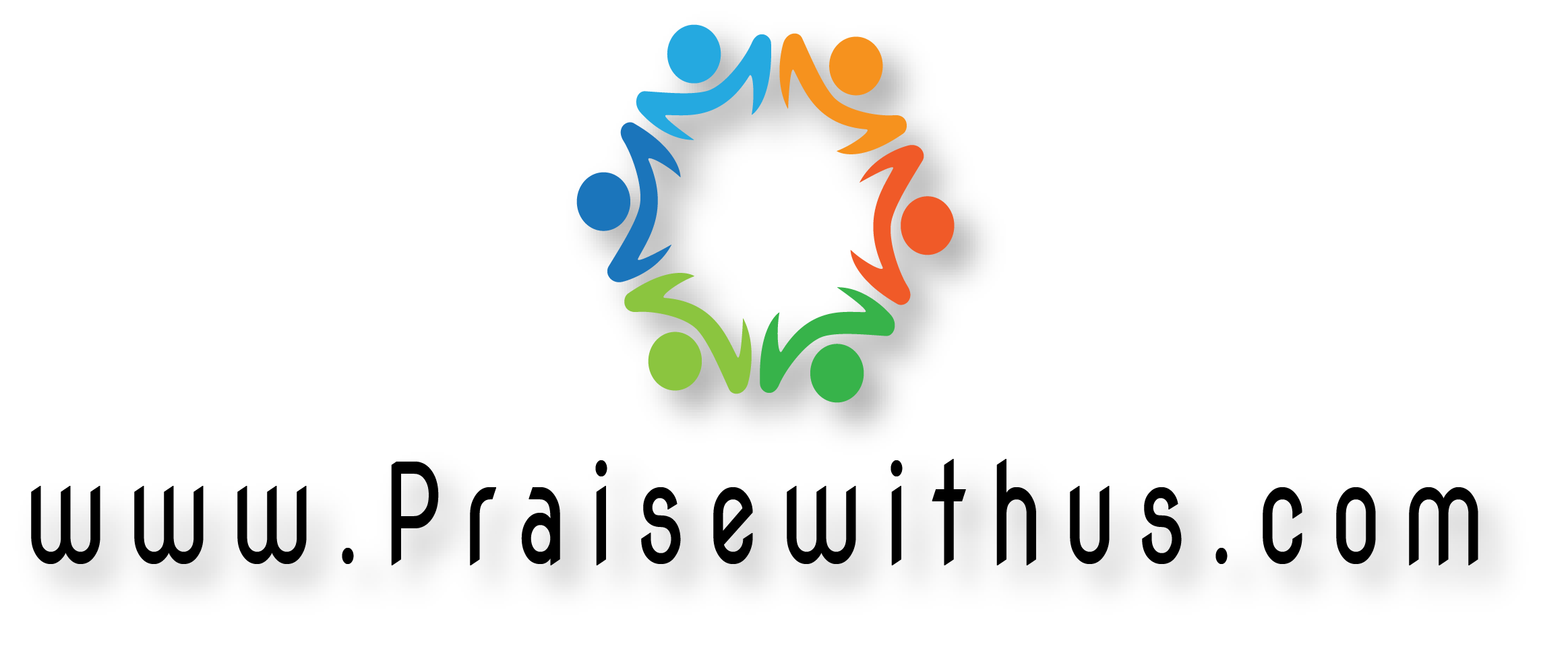 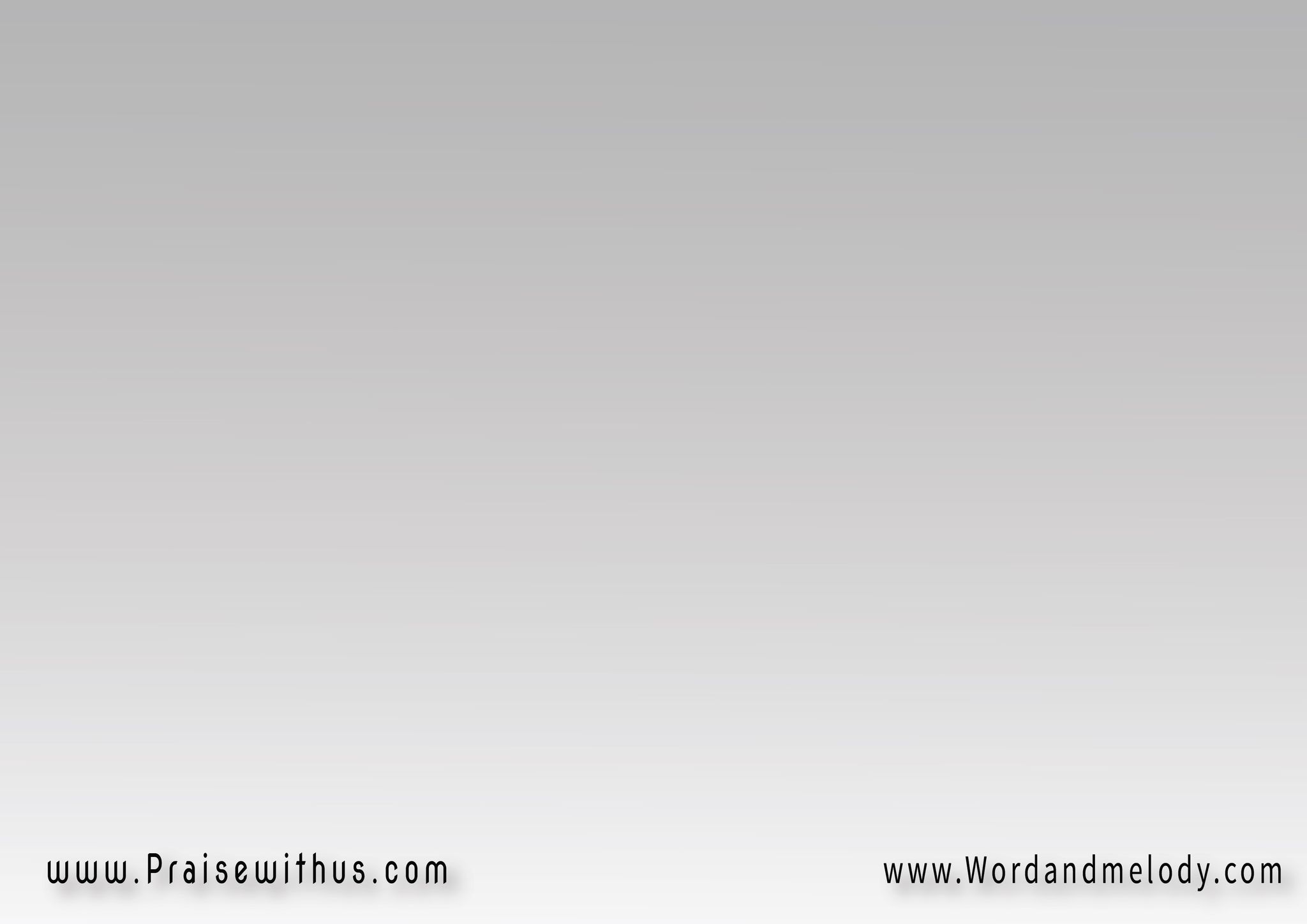 1-القلب كان قاسي  
وفضِلت أنا أقاســيولَمَّا فاض كاســـي  
(بديت أعيش وَيَّاك)2
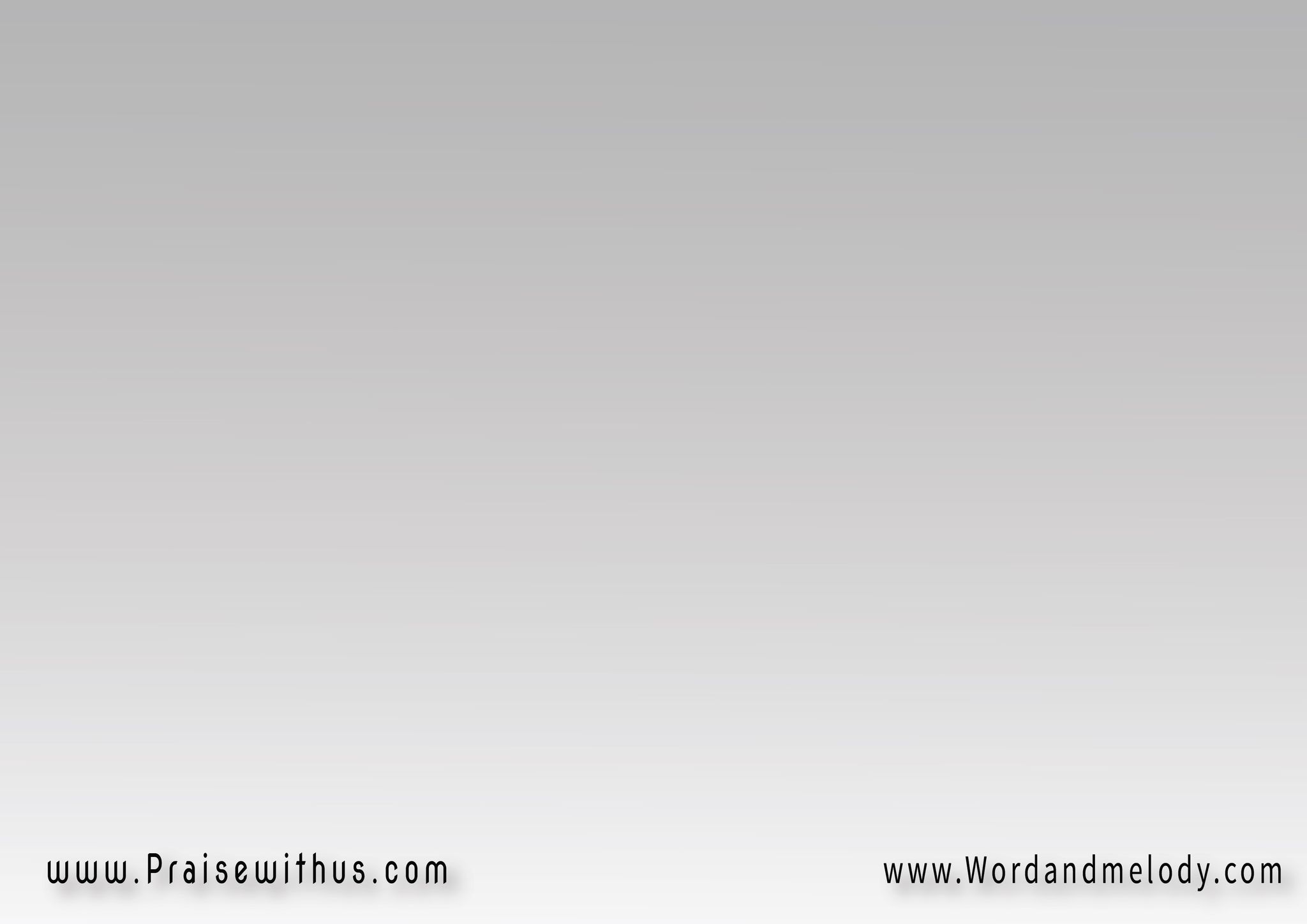 القرار:وَحْدَك يايَسُوعْ   
وَلَيْسَ سِــــواكْأحِبَّـك يايَسُــوعْ  
(ولاحَدِّش وَيَّاكْ)2
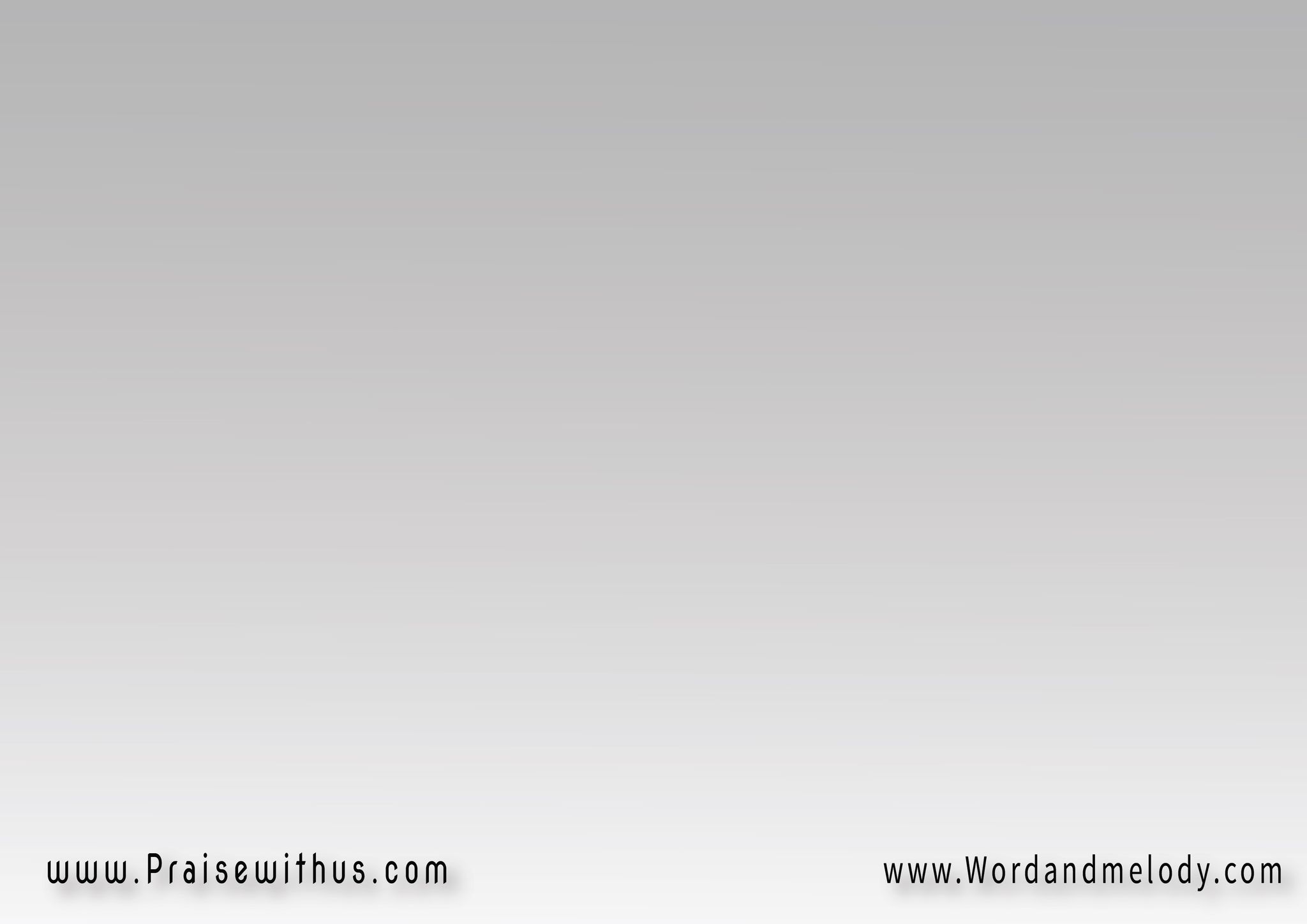 2-إنتَ اللي فدِيتني   
في هُمُومي وعَزِّيتنيبِلَمْسَة واحدة شَفيتني  
(وبنَظرَة سِرْت معَاك)2
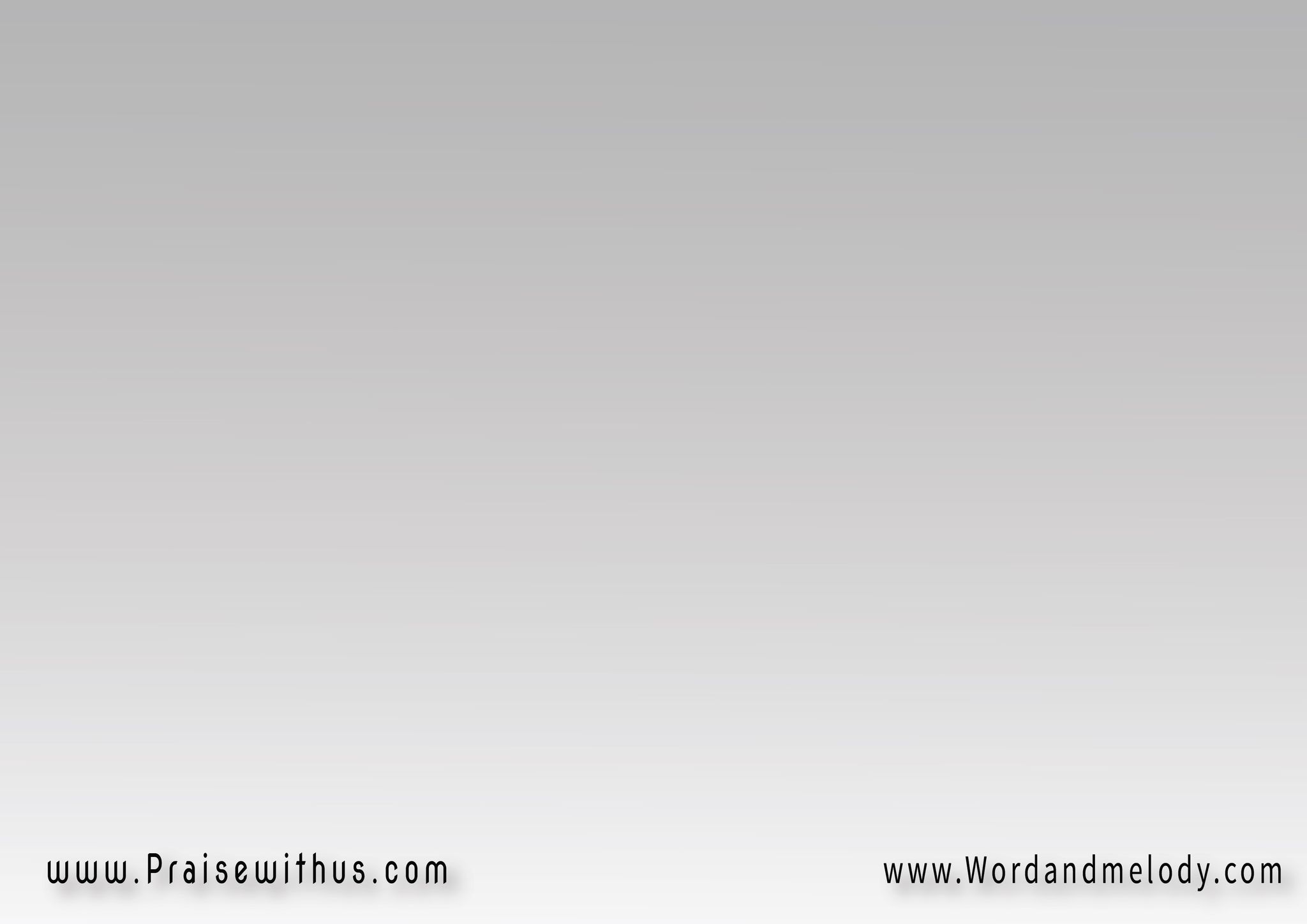 القرار:وَحْدَك يايَسُوعْ   
وَلَيْسَ سِــــواكْأحِبَّـك يايَسُــوعْ  
(ولاحَدِّش وَيَّاكْ)2
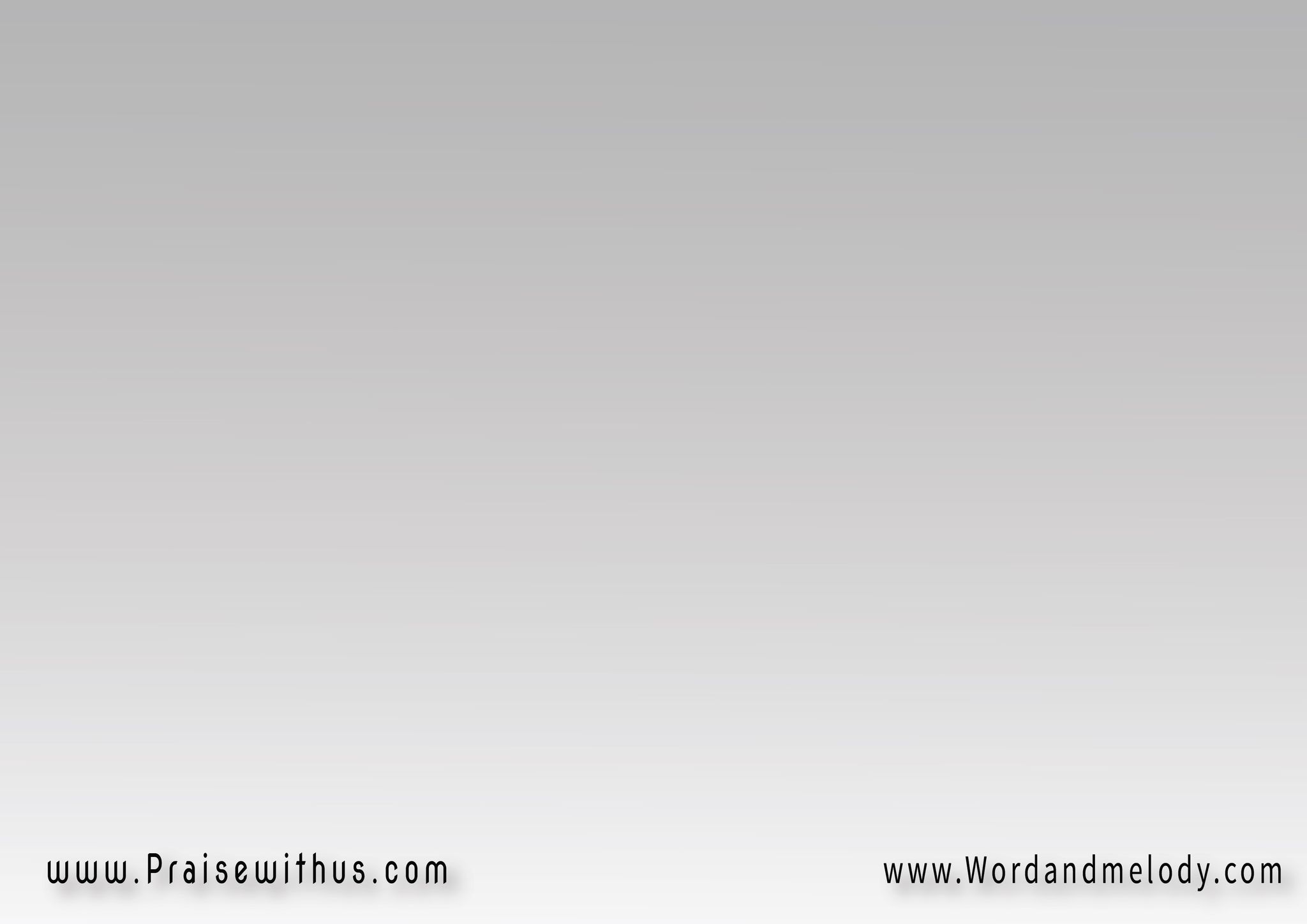 3-مَسَحت لي دُمُوعِي  
ضَمَّدتِلِّــي جُروحــــيحَياتي وروحـــــــــي  
(سابحَة في أعلى سَمَاك)2
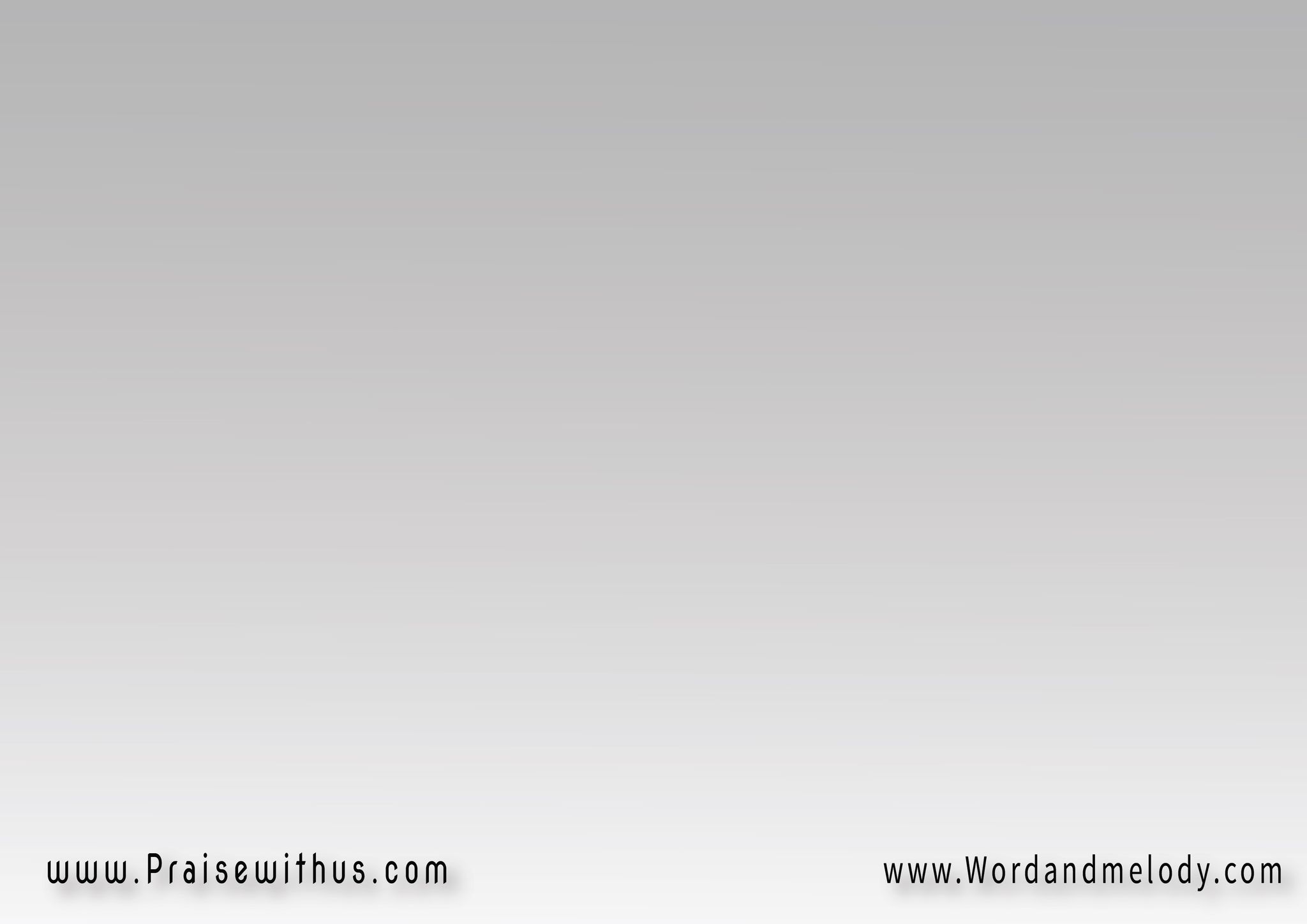 القرار:وَحْدَك يايَسُوعْ   
وَلَيْسَ سِــــواكْأحِبَّـك يايَسُــوعْ  
(ولاحَدِّش وَيَّاكْ)2
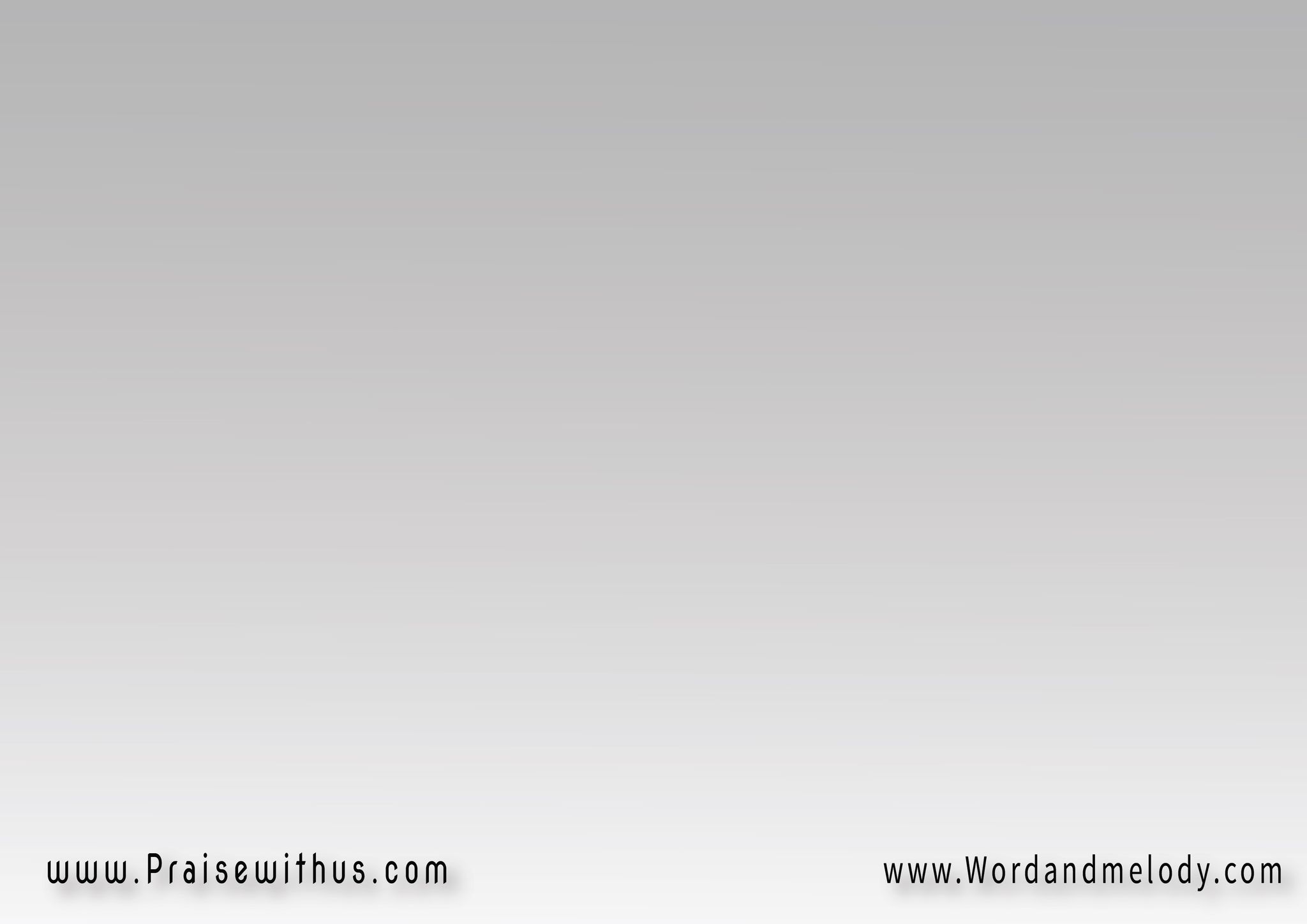 3-القلب كان قاسي  
وفضِلت أنا أقاســيولَمَّا فاض كاســـي  
(بديت أعيش وَيَّاك)2
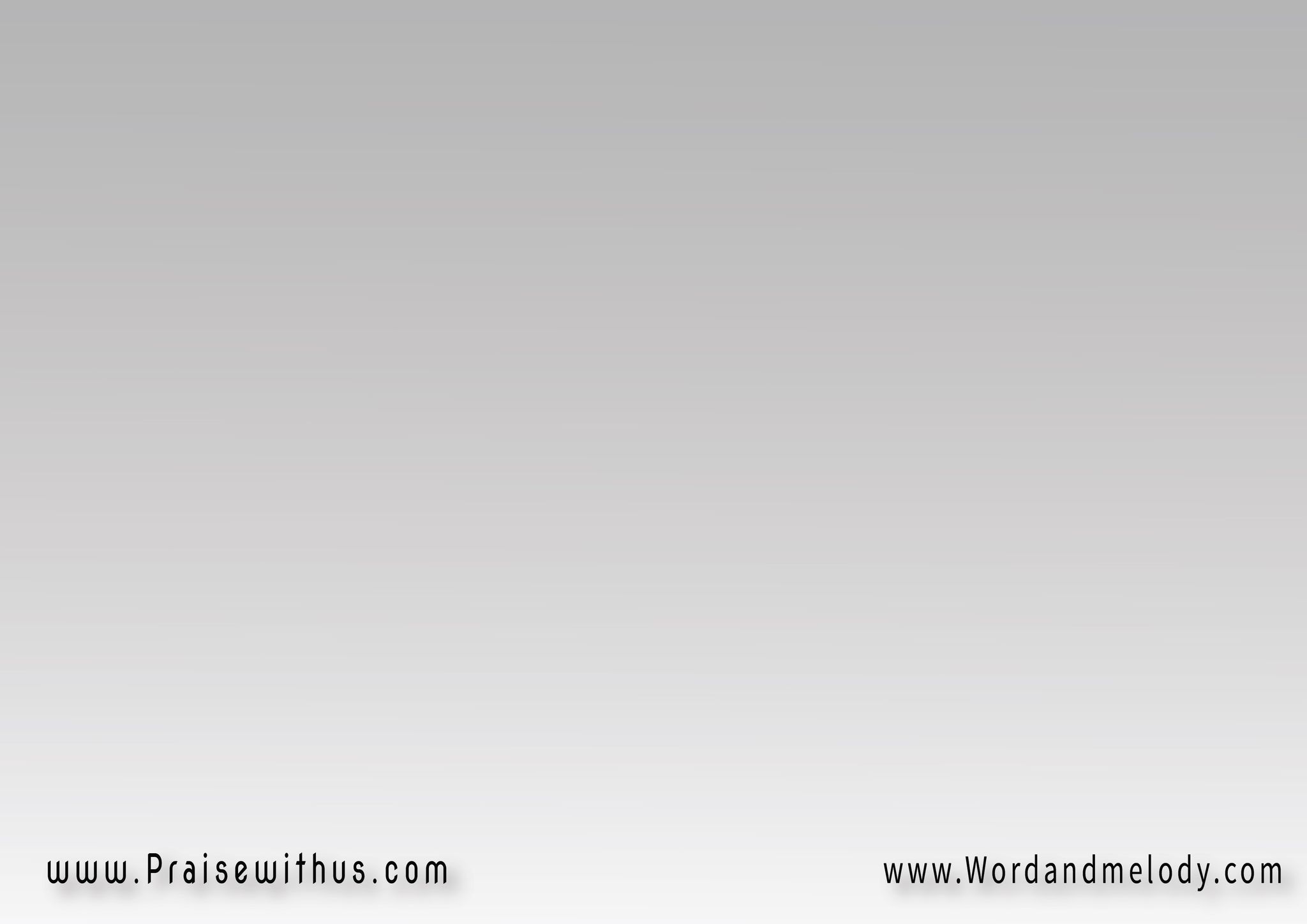 القرار:وَحْدَك يايَسُوعْ   
وَلَيْسَ سِــــواكْأحِبَّـك يايَسُــوعْ  
(ولاحَدِّش وَيَّاكْ)2
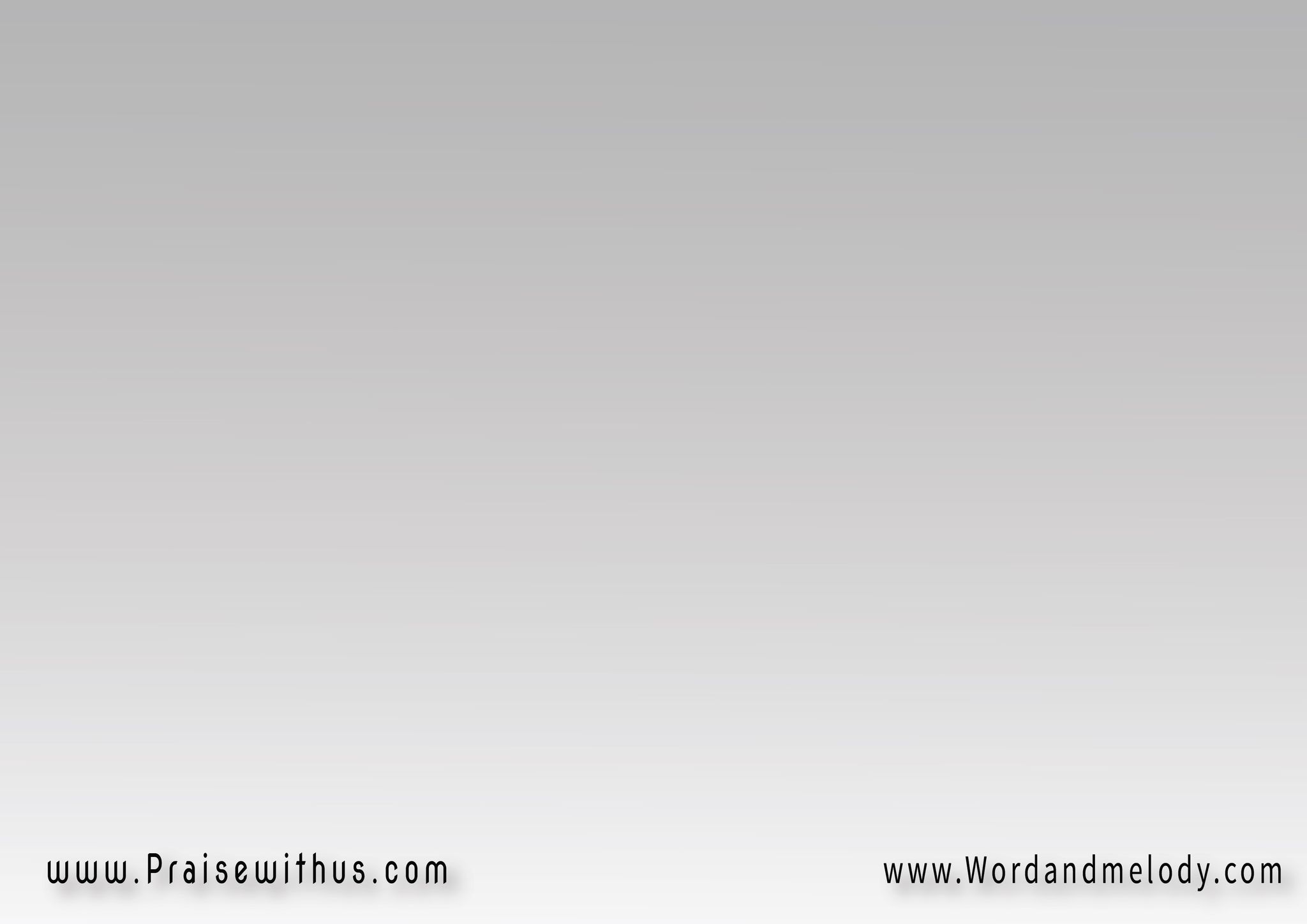 4-مِنْ الكَسْرَة لِلنَّصْرَة
وزالِت الحَسْـــرَةوِسعِدت بالحَضْــرَة  
(لَمَّا اتقابِلت مَعَاك)2
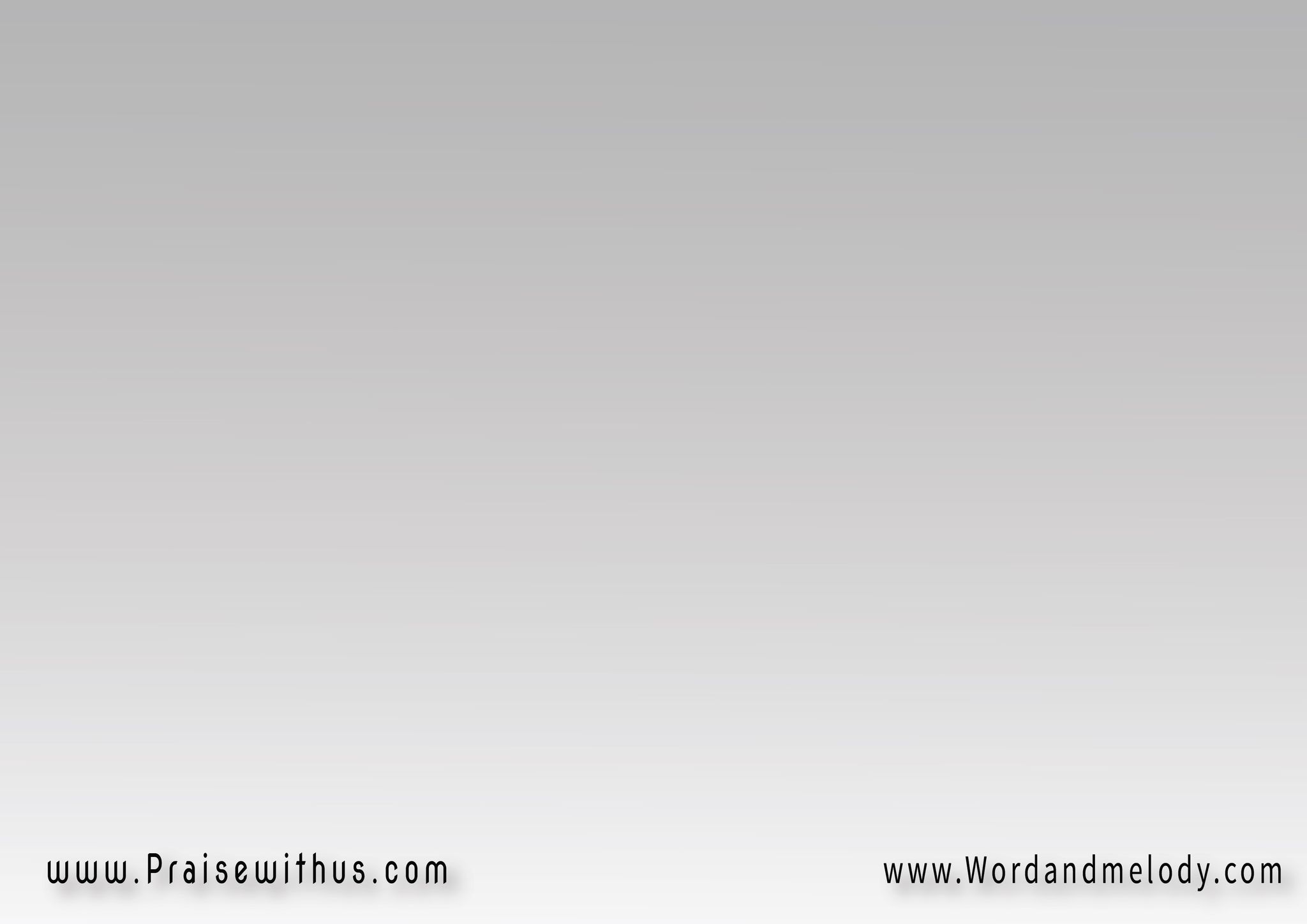 القرار:وَحْدَك يايَسُوعْ   
وَلَيْسَ سِــــواكْأحِبَّـك يايَسُــوعْ  
(ولاحَدِّش وَيَّاكْ)2
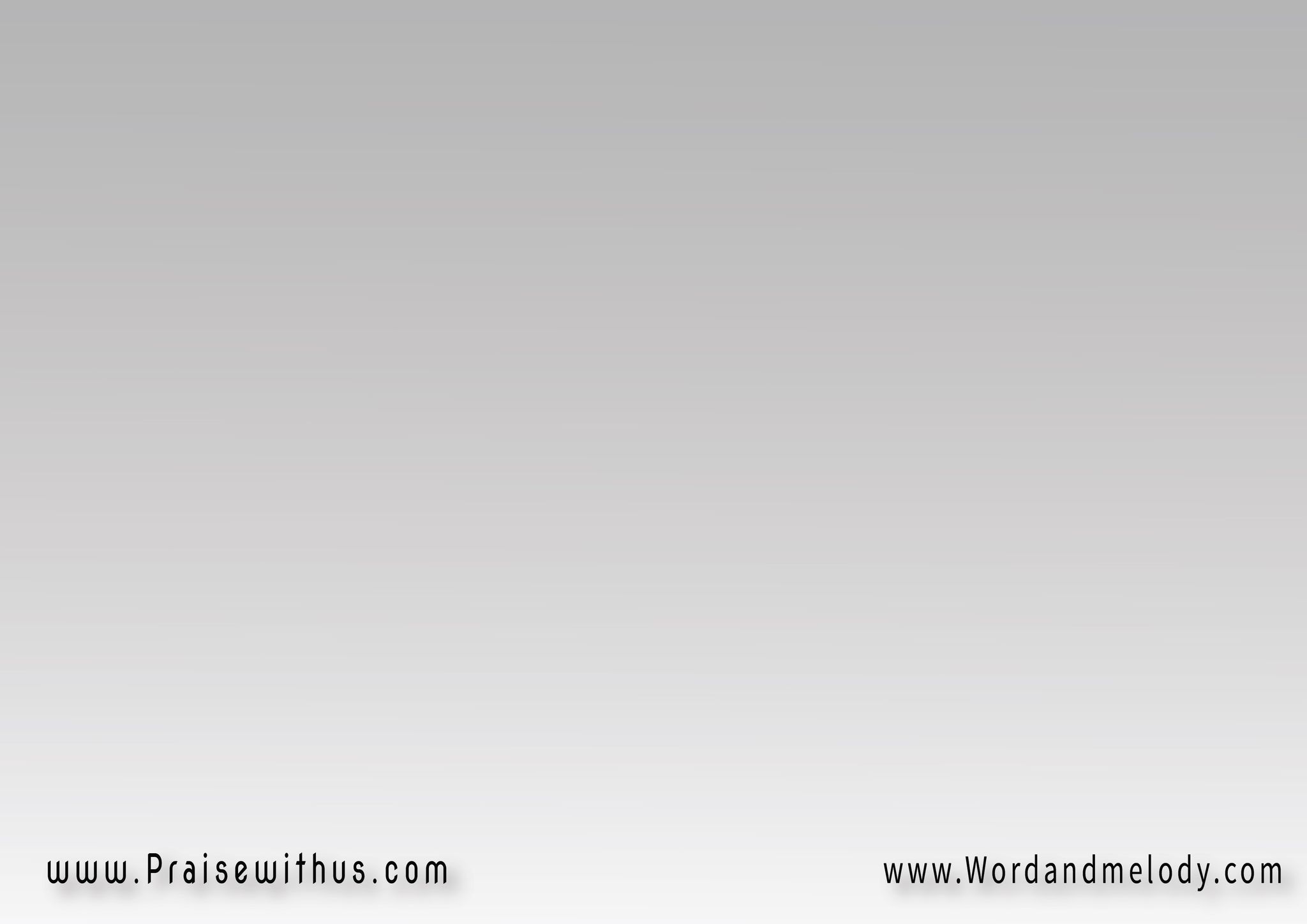 5-دي نِعْمَة غَنِيَّة
أعْدَدْتَهـــــــــــا لِيَّأعْطيتها لي هِدِيَّـــة  
(لَمَّا مِشيت وَيَّاك)2
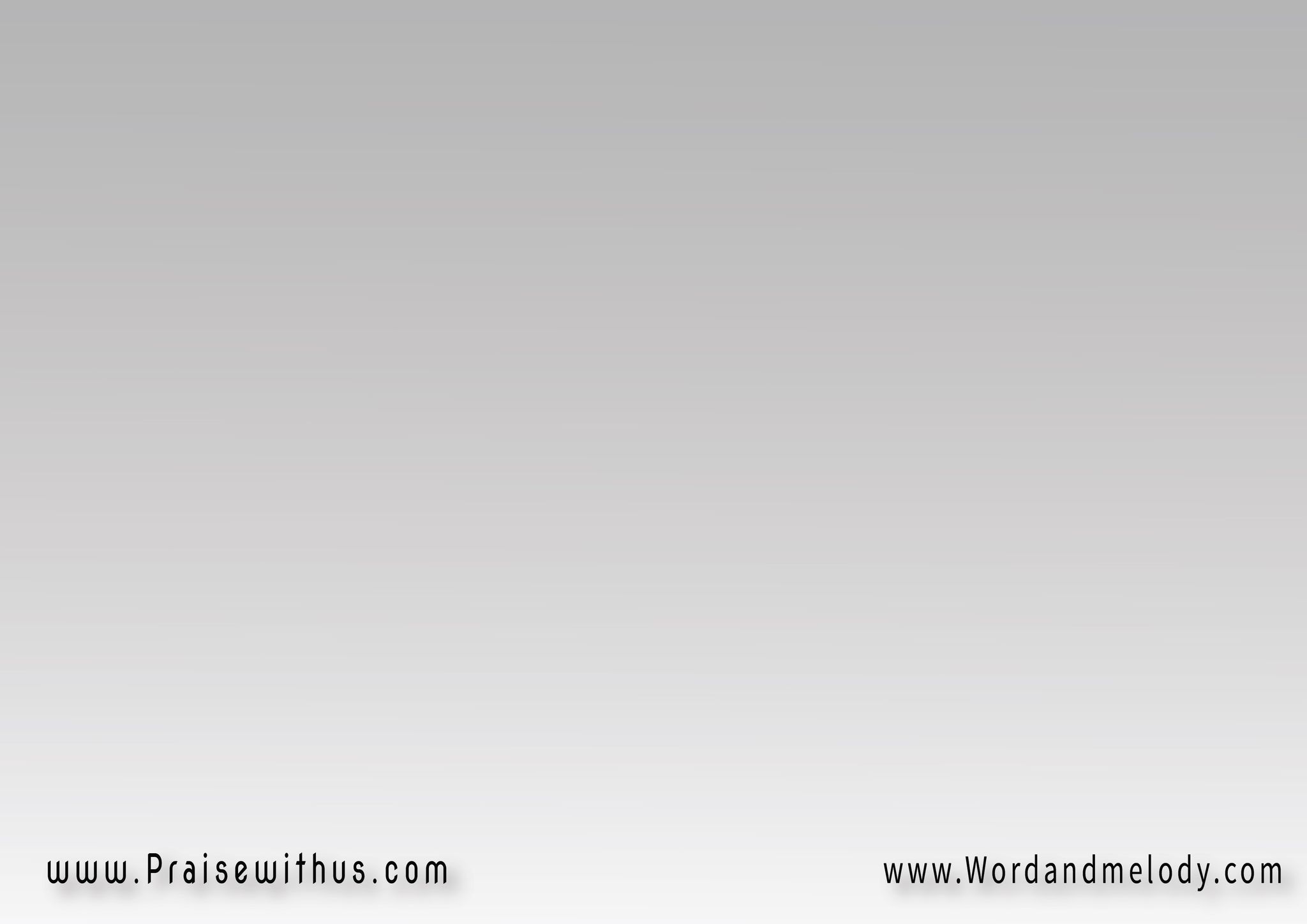 القرار:وَحْدَك يايَسُوعْ   
وَلَيْسَ سِــــواكْأحِبَّـك يايَسُــوعْ  
(ولاحَدِّش وَيَّاكْ)2
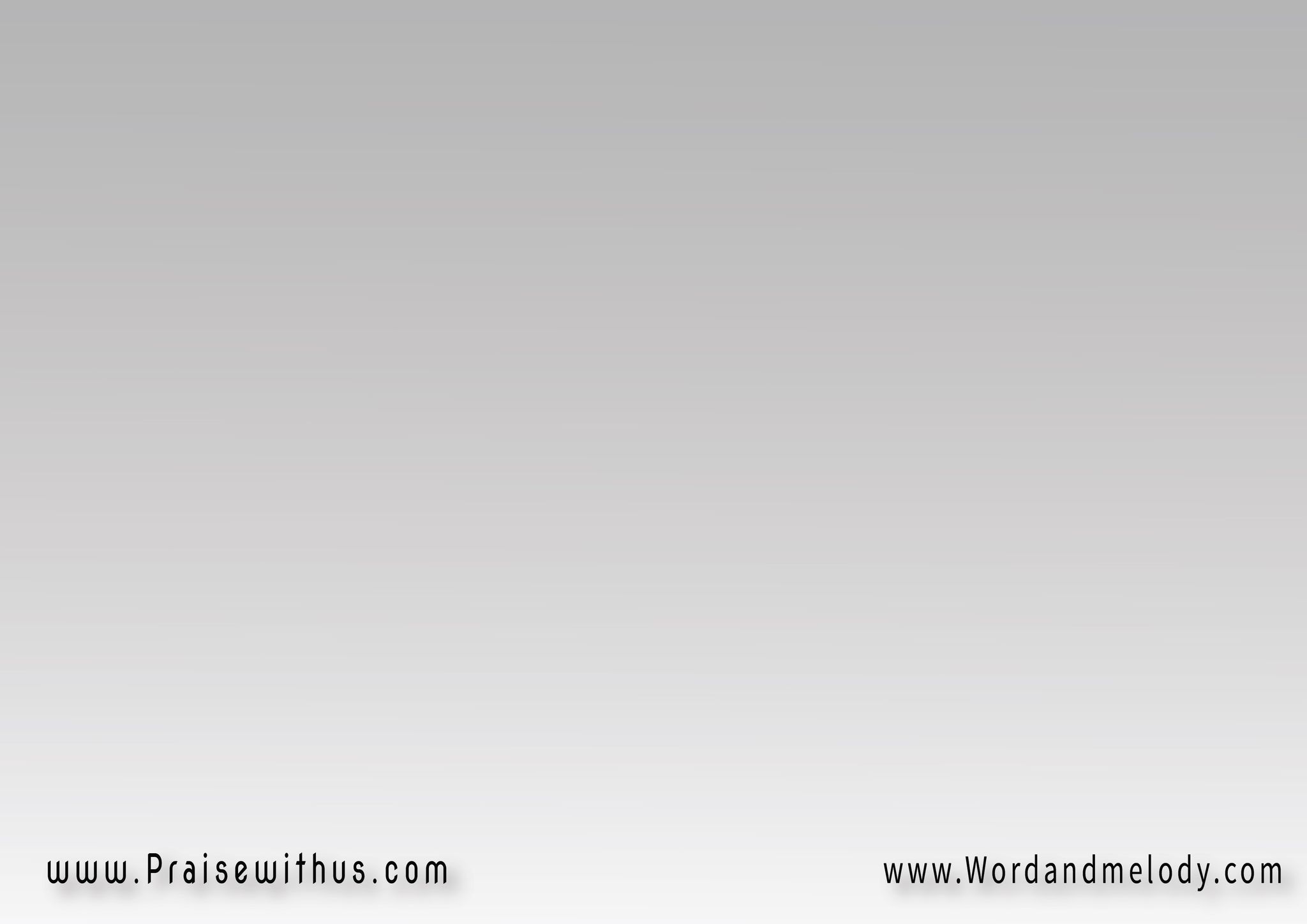 6-اِسْمك تاج حَياتي  
دَايماً عَلى بـــاليوالعِيشَة تِهْنـــــالي  
(لَمَّا أكون وَيَّاك)2
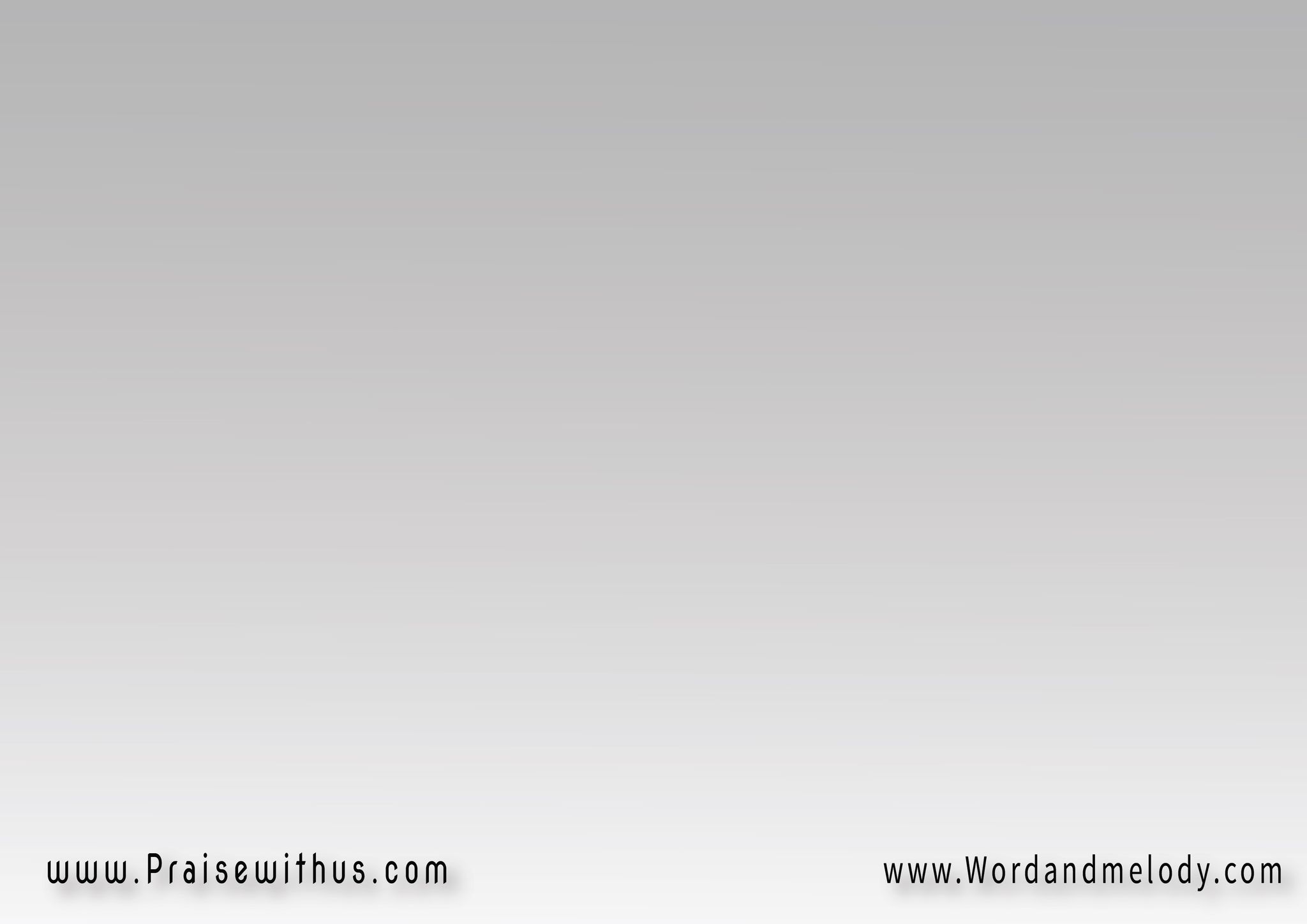 القرار:وَحْدَك يايَسُوعْ   
وَلَيْسَ سِــــواكْأحِبَّـك يايَسُــوعْ  
(ولاحَدِّش وَيَّاكْ)2
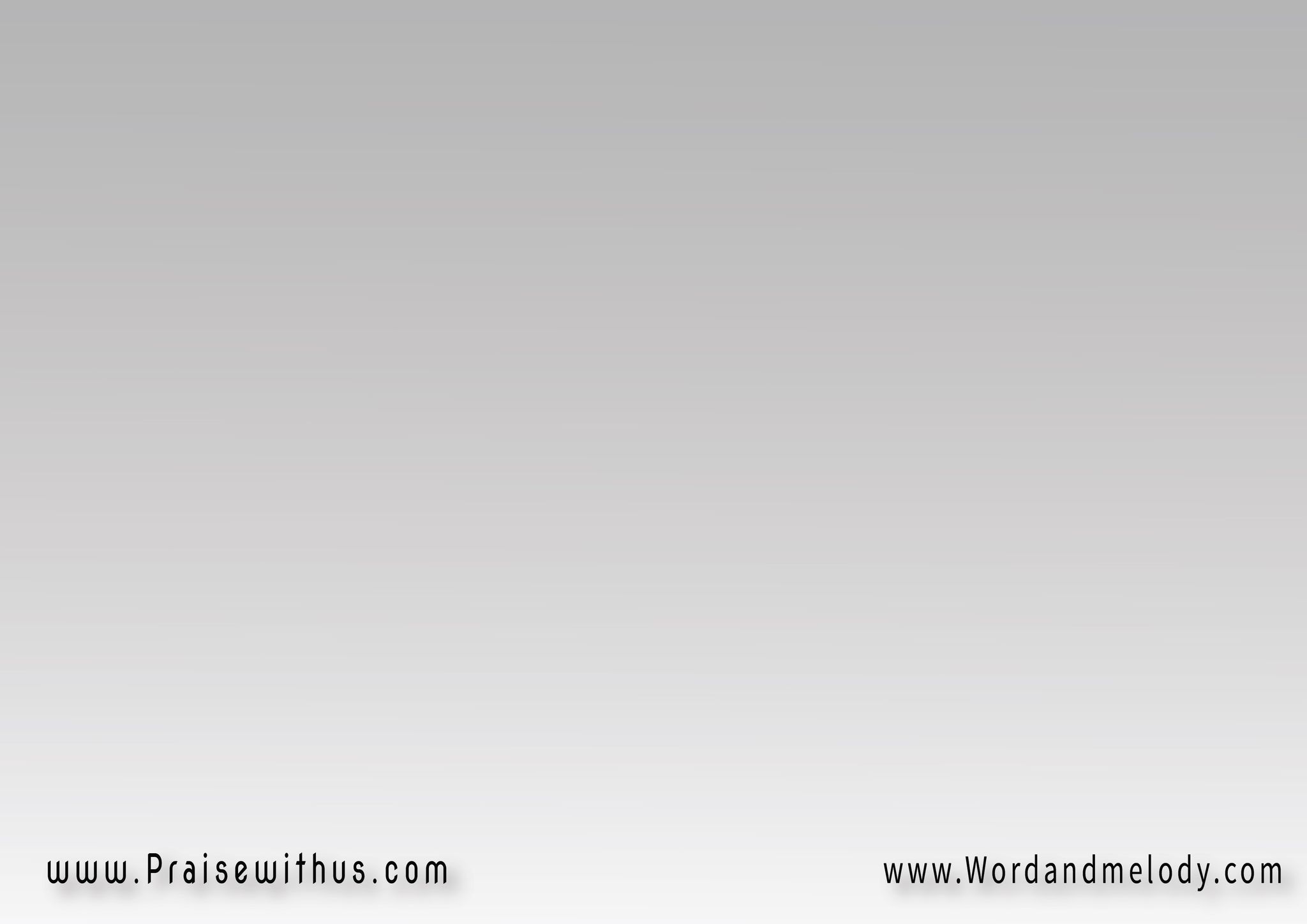 7-مجَد وحُرِّيَّة   
وِعِيشَة هَنِيَّــــــةومَحَبَّــة أبَدِيَّـــــة   
(تُربُطني وَيَّاك)2
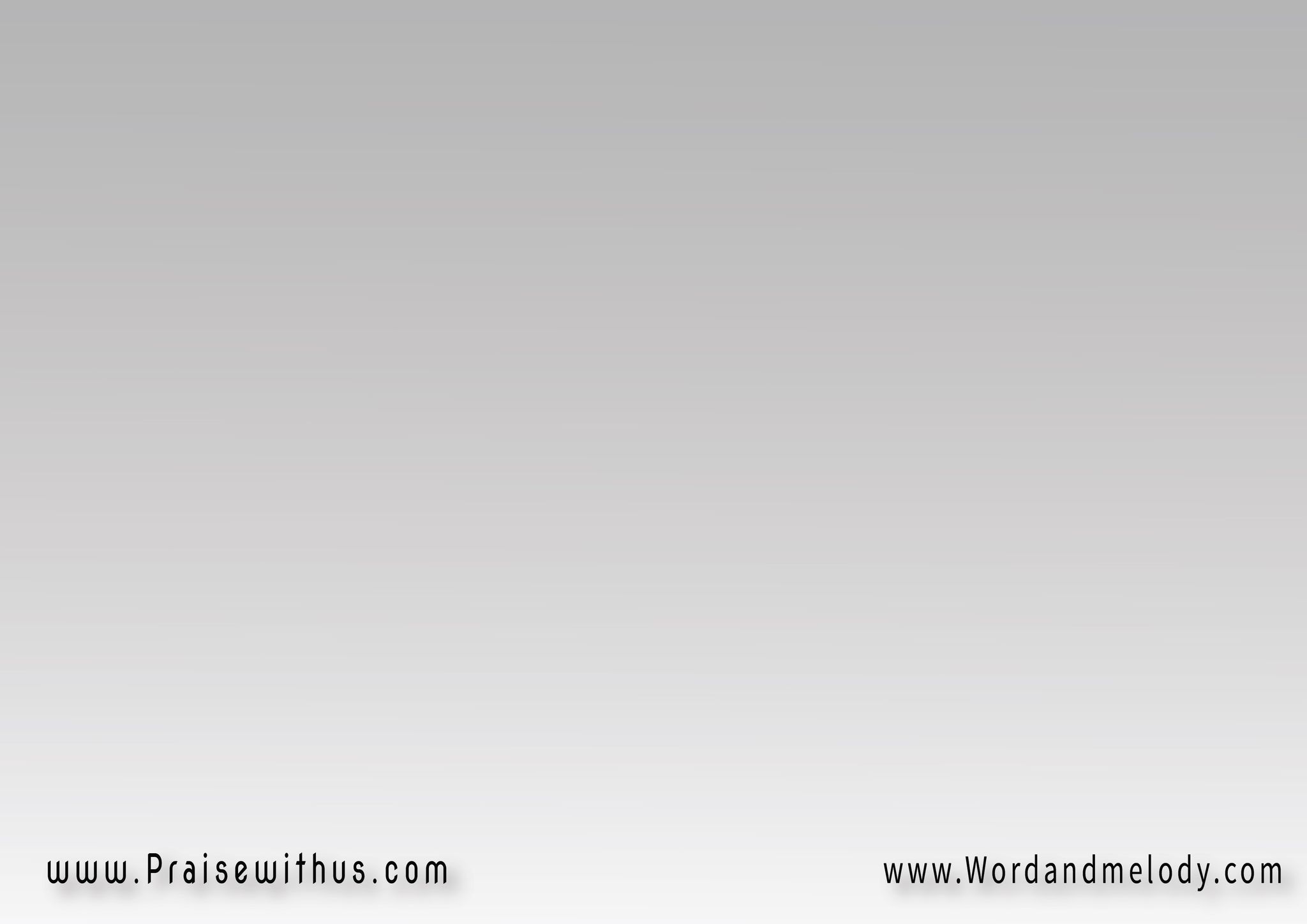 القرار:وَحْدَك يايَسُوعْ   
وَلَيْسَ سِــــواكْأحِبَّـك يايَسُــوعْ  
(ولاحَدِّش وَيَّاكْ)2
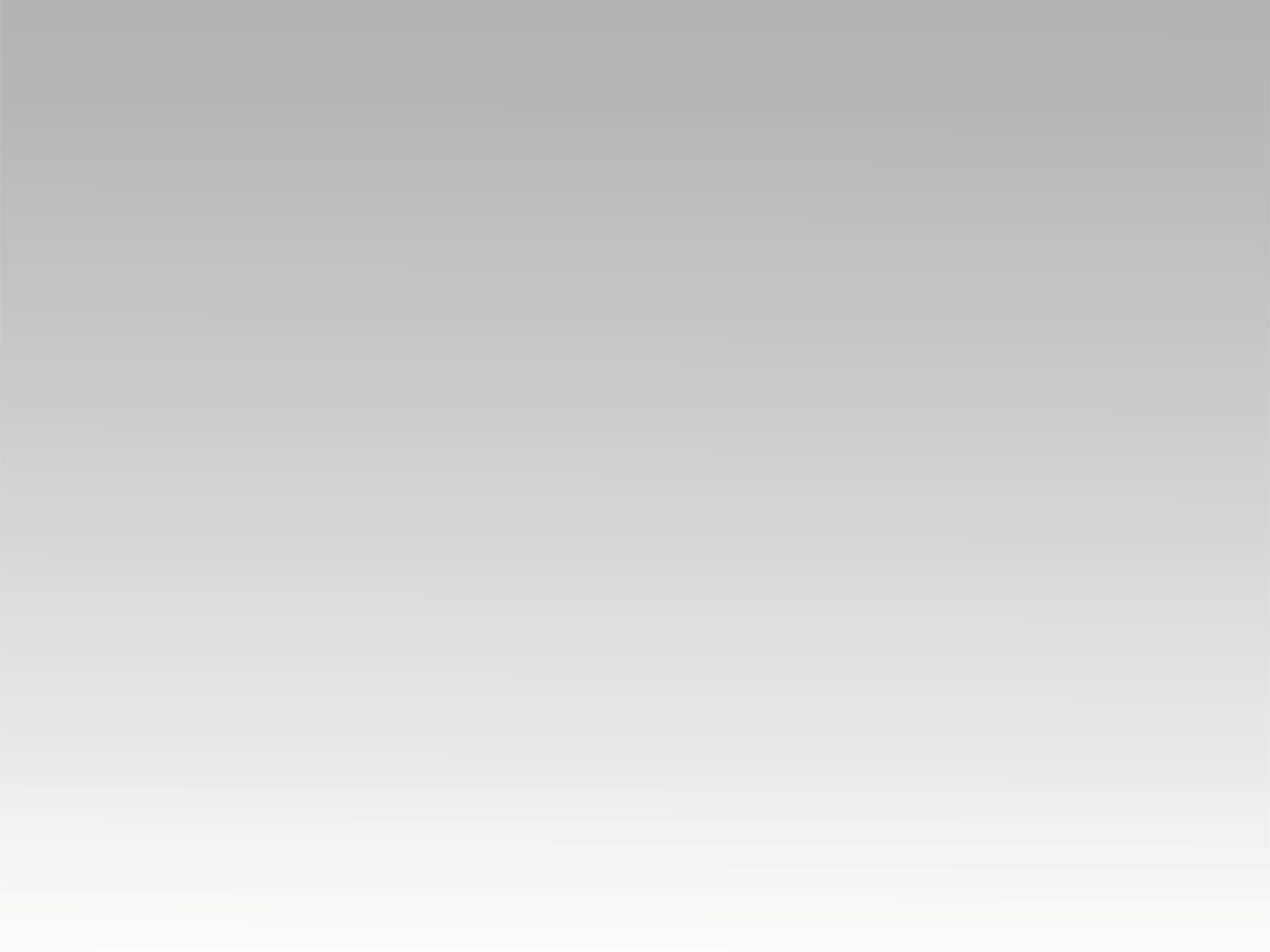 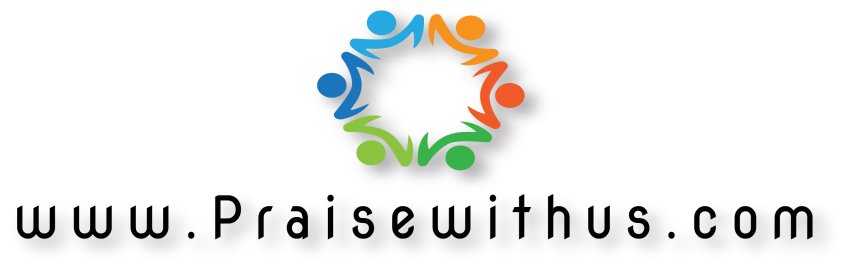